FZEB0171- Física Geral e Experimental I
Aula 7
Eliria M. J. Agnolon Pallone
eliria@usp.br
Movimento de projétil
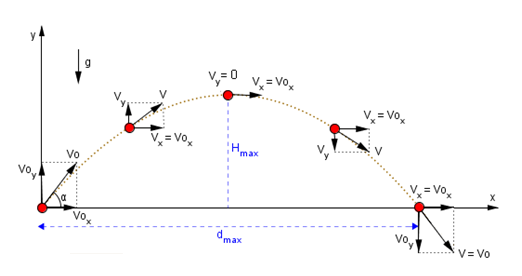 A
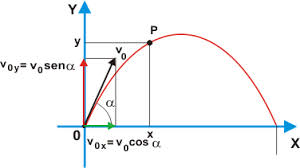 B
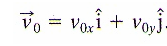 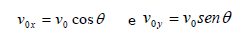 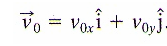 1
2
3
De modo semelhante podemos utilizar a equação
4
5
6
7
8
A altura máxima h é obtida substituindo esse valor de tempo na equação 6
9
10
O alcance máximo é obtido substituindo esse valor de tempo na eq. 5
11
A equação da trajetória é obtida pela eliminação do tempo nas equações 5 e 6
12
Exercícios
1) Uma arma dispara um projetil com velocidade de 200,0m/s formando um angulo de 40° com o solo
Encontre a velocidade e a posição do projétil depois de 20s.;
Encontre o alcance e o tempo necessário para o projetil voltar ao solo.
2) Uma pedra é lançada para o alto de um penhasco de altura h, com uma velocidade inicial de 42m/s e um ângulo de 60° acima da horizontal. A pedra cai 5,5s após o lançamento. Calcule
A altura do penhasco;
A velocidade da pedra imediatamente antes do impacto no penhasco;
A altura máxima H acima do nível do solo.
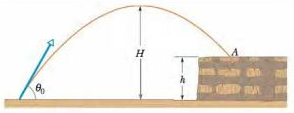